Васильківський фаховий коледж ВНЗ «Відкритий міжнародний університет розвитку людини «Україна»Навчальна дисципліна   Інформаційні технології Викладач – Єременко Олександр Іванович
Тема 8.  ОСНОВИ МІКРОПРОЦЕСОРНИХ ЗАСОБІВ
План лекції

Основні визначення мікропроцесорних засобів  
«Машинне» представлення інформації
1. Основні визначення мікропроцесорних засобів
Найбільш важливими і відповідальними елементами сучасних  систем автоматики є різноманітні мікропроцесорні засоби й керуючі  мікро-ЕОМ. Саме вони забезпечують високу надійність, точність і  якість керування, швидку і якісну обробку інформації, можливості  самоконтролю і самодіагностики та ін. Системи автоматики, що побудовані на основі мікро-ЕОМ, мають істотну специфіку, пов'язану з  тим, що правильне і результативне функціонування таких систем забезпечується комплексом взаємодіючих апаратних і програмних засобів.
Часто в якості апаратних засобів використовують інтегральні  схеми (ІС), що становлять мікропроцесорні комплекти мікросхем.  Програмні засоби (soft), в кінцевому підсумку, забезпечують потрібний режим роботи всієї системи автоматики. До програмних засобів  відносяться: системи команд конкретних мікро-ЕОМ, системні та  прикладні програми, методи і принципи складання програм і ін. Одна  і та ж мікро-ЕОМ може сполучатися з найрізноманітнішими зовнішніми пристроями, датчиками і об'єктами керування. При цьому зміна  функцій, що виконуються мікро-ЕОМ, здійснюється простою заміною  керуючої програми або її корекцією.
1. Основні визначення мікропроцесорних засобів
Слід зазначити взаємозв'язок і взаємозумовленість програмних і  апаратних засобів в рішенні конкретної задачі керування. При цьому ускладнення апаратних засобів часто дає можливість спростити програмні засоби і, навпаки, спрощення апаратних засобів може вести до ускладнення програмних. Раціональний розподіл функцій між програмними і апаратними засобами - одна з найважливіших завдань, що  вирішуються при створенні систем автоматики.
Одна з головних сфер застосування мікро-ЕОМ пов'язана з використанням їх у системах керування. Вона народилася приблизно в 60-і роки,
1. Основні визначення мікропроцесорних засобів
коли електронно - обчислювальні машини стали інтенсивно  впроваджуватися в контури керування автоматичних і автоматизова  них систем. Нове застосування обчислювальних машин зажадало ви  дозміни їх структури. ЕОМ, що використовувалися в керуванні, по-  винні були не тільки забезпечувати обчислення, але й автоматизувати  збір даних і розподіл результатів обробки. Сполучення з каналами  зв'язку зажадало ускладнення режимів роботи ЕОМ, зробило їх бага  топрограмними і розрахованими на багато користувачів.
Другий важливий напрям пов'язаний із застосуванням ЕОМ це  вирішення завдань штучного інтелекту. Прикладами таких завдань є:
завдання робототехніки, машинний переклад текстів з однієї мови на  іншу, складання прогнозів, і т.д. Великий вклад у створення і розвиток ЕОМ і штучного інтелекту вніс наш співвітчизник академік Віктор Михайлович Глушков.
1. Основні визначення мікропроцесорних засобів
Окрім того, в мікропроцесорній техніці використовують поняття  які властиві обчислювальній техніці, зокрема «магістраль», «шина», «інтерфейс»,	«програмний інтерфейс», «алгоритм»,	«програма», «програмне забезпечення і ін. Базовим поняттям є «мікропроцесор».

Мікропроцесор (МП) це програмно-керований пристрій, призначенням якого є обробка цифрової інформації і керування процесом цієї обробки, виконаний у вигляді однієї або декількох інтегральних мікросхем підвищеного ступеня інтеграції (ВІС, НВІС або ГВІС).
1. Основні визначення мікропроцесорних засобів
Мікропроцесорна техніка (МП-техніка) - пристрої, комплекси і  системи обчислювальної техніки і автоматики, виконані на основі  ВІС, НВІС чи ГВІС, що містить МП, пам'ять і порти введення-  виведення.
Інтегральна мікросхема (ІМС) - мікроелектронний вироб, що  виконує певну функцію перетворення, обробки сигналів і (або) накопичення інформації, що має велику щільність упаковки електрично  з'єднаних елементів (або елементів і компонентів) і розглядається щодо вимог випробувань і експлуатації як єдине ціле.
1. Основні визначення мікропроцесорних засобів
Цифрова ІМС - інтегральна мікросхема, призначена для перет-  ворення і обробки сигналів, що змінюються за законом дискретної  функції.
Ступінь інтеграції - показник ступеня складності ІМС, який ха-  рактеризується кількістю елементів і компонентів, що містяться в ній.  Ступінь інтеграції визначається за формулою k = IgN, де k - коефіці-  єнт, що визначає ступінь інтеграції, значення якого округляється до  найбільшого цілого числа; N – кількість елементів і компонентів ІМС.  Велика інтегральна мікросхема (ВІС) - інтегральна мікросхема,
що містить від 500 і більше елементів; надвелика інтегральна схема  (НВІС) - розміщує понад 10 000 елементів; гігавелика інтегральна  схема (ГВІС) – включає понад 100 000 елементів.
Комплект ВІС - сукупність типів ВІС, що виконують різномані-  тні функції, які сумісні архітектурою, конструктивним виконанням і  електричними параметрами, і забезпечують можливість їх сумісного  використання при виготовленні мікропроцесорних пристроїв та сис-  тем.
1. Основні визначення мікропроцесорних засобів
Цифрова ІМС - інтегральна мікросхема, призначена для перетворення і обробки сигналів, що змінюються за законом дискретної  функції.
Мікроконтролер (МК) - керований пристрій, виконаний на одному або декількох кристалах, призначений для керування.
Мікропроцесорний пристрій (МПП) - функціонально і конструктивно закінчений виріб, що з’єднує декілька мікросхем, у тому числі  один або декілька мікропроцесорів, призначений для виконання однієї  або кількох функцій: отримання, обробки, передачі, перетворення інформації і керування.
Мікропроцесорна система (МПС) - сукупність значної кількості функціональних пристроїв, одним з яких є мікропроцесор. Мікропроцесор є ядром цієї системи. Всі пристрої МПС мають стандартний  інтерфейс і підключаються до єдиної інформаційної магістралі.
.
2. «Машинне» представлення інформації

Особливістю сучасних процесорів є те, що вони працюють з чи-  слами, представленими не у десятковій, а у двійковій системі числення. Це означає, що числа оброблювані комп'ютером, можна уявити за  допомогою всього лише двох цифр - логічних «0» і «1».
Цифрам «0» і «1» можна, наприклад, поставити у відповідність  високий або низький рівень напруги, розімкнуте або замкнуте поло-  ження контактів реле, протилежні напрямки намагніченості окремих  ділянок магнітного диску і т. і. «Змусити» електричний пристрій  працювати безпосередньо з десятковими числами принципово  можливо, але наділити такий при- стрій здатністю перебувати в 10  різних станах (відповідним цифрам від 0 до 9) пов'язано з певними  технічними проблемами. При необхід- ності представлення  результатів обчислень в привичній для користу- вача десятковій  системі, можна здійснити необхідні перетворення, ви- користовуючи  математичні "здатності" самого процесора, що працює в "звичній для  нього" двійковій системі.
2. «Машинне» представлення інформації

Ознайомимося спочатку з розрядністю числа. Крайнє праве міс-  це йменують нульовим розрядом. Лівіше від нього розташовується  перший розряд, ще лівіше - другий, потім - третій розряд і т. д. У  двійковій системі числення значення символу числа змінюється від  розряду до розряду в два рази. Розглянемо число, представлене на  рис. 1. Символ "1", записаний в нульовому розряді, означає "один"  (як і в десятковому коді). Символ "1", записаний у першому розряді,  відповідає десятковому "два" (в два рази більше), а записаний у дру-  гому розряді - десятковому "чотири" (знову в два рази більше), потім -  "вісім". З кожним розрядом значення символу, збільшується в два ра-  зи, його прийнято називати "вагою". На рис. 1 значення "ваги" 23, 22,  21, 20 (8-4-2-1) для кожного розряду зображено в кружечках.
Число 11112, написане в двійковій системі числення, значиться  так: одна вісімка, одна четвірка, одна двійка і одна одиниця, а всього
- число, рівноцінне п'ятнадцяти (8+4+2+1=1510) в десятковій системі
числення. Якщо в будь-якому розряді даного числа записаний 0, то  значення цього розряду не входить до складу числа і ним нехтують  при читанні. Наприклад, число 1001 в двійковій системі числення  значиться як: «один, нуль, нуль, один у двійковій системі», що відпо-  відає:
(23 ∙ 1) + (22 ∙ 0) + (21 ∙ 0) + (20 ∙ 1) = 910.
Символи 1 і 0 в двійковій системі числення не є цифрами в тому  кількісному розумінні, до якого ми привикли, користуючись десятко-  вою системою. Тут вони лише служать умовними знаками, які пока-  зують, входить чи не входить десятковий еквівалент двійкового сим-  волу даного розряду до складу числа.
Двійкова система числення широко застосовується в мікропро-  цесорній техніки завдяки зручності зберігання і простоти введення  двійкових чисел в ці пристрої. Арифметичні дії з двійковими числами  набагато простіше ніж з десятковими, що полегшує конструювання  обчислювальних пристроїв. Однак в двійковій системі числення є і  недоліки. Вони полягають у великій довжині двійкових чисел і малої  їх наочності.
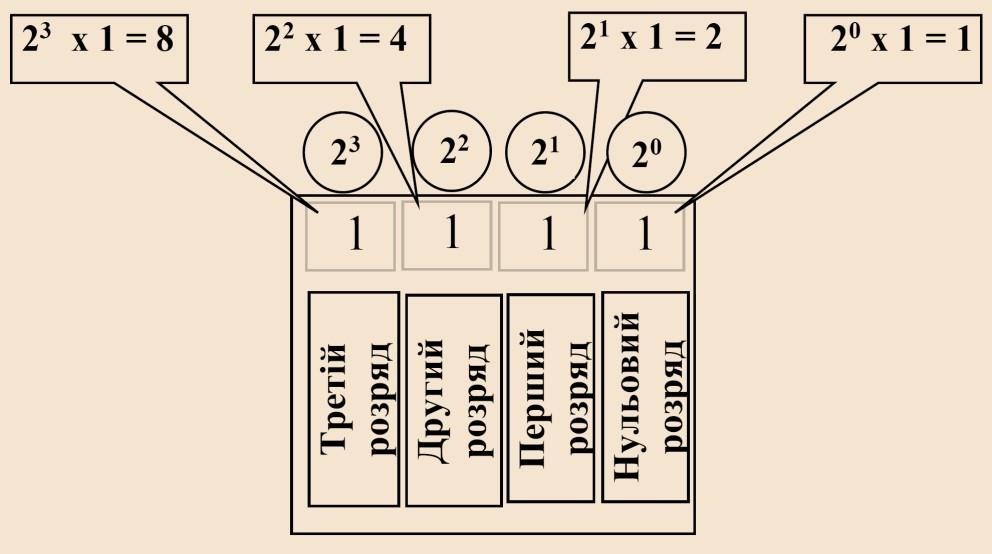 Рис. 1. Формат двійкового числа (11112) і десяткові  еквіваленти в його розрядах

Розглянемо одиниці виміру цифрової інформації.
Біт (від англійського "Bіnary digiT" - двійкова цифра) приймає  тільки два значення: 0 або 1. Група з восьми біт називається байтом,  наприклад 10010111. Один байт дозволяє кодувати 256 значень:  00000000 - 0, 11111111 - 255. Біт це найменша одиниця подання інфо-  рмації.
Байт - найменша одиниця обробки інформації. Байт це частина  машинного слова, що складається з 8 біт і використовується як оди-  ниця кількості інформації при її зберіганні, передачі і обробці на  ЕОМ. Байт служить для представлення букв, цифр і спеціальних сим-  волів (що займають зазвичай всі 8 біт) або десяткових цифр (по 2 ци-  фри в 1 байту).
Два взаємопов'язаних байта називається словом, 4 байта - по-  двійне слово.
Майже вся  інформація, яка нас оточує, є аналоговою. Тому,
перш ніж інформація потрапить на обробку в процесор, вона підда-  ється перетворенню за допомогою АЦП (аналого-цифровий перетво-  рювач). Крім того, інформація кодується в певному форматі і може  бути числовою, логічною, текстовою (символьною), графічною, відео  та i.н. Наприклад, для кодування текстової інформації використовуєть- ся  таблиця кодів ASCII (від англ. American Standard Code for Information  Interchange - Американський стандартний код для обміну інформацією). Запис  одного символу здійснюється одним байтом, який може приймати 256 значень.  Графічна інформація розбивається на точки (пікселі) і проводиться кодування  кольору і положення кож- ної точки по горизонталі і вертикалі.
Крім  двійкової    і  десяткової  системи  в  МС  використовують
шістнадцяткову систему, в якій для запису чисел використовуються  символи 0 ... 9 і A ... F. Її застосування обумовлюється тим, що один  байт описується дворозрядним шістнадцятковим числом, що значно  скорочує запис цифрового коду та робить його більш читабельним  (11111111 - FF).
Запис чисел в різних системах числення наведено в табл. 1.

Таблиця 1. Запис чисел в різних системах числення
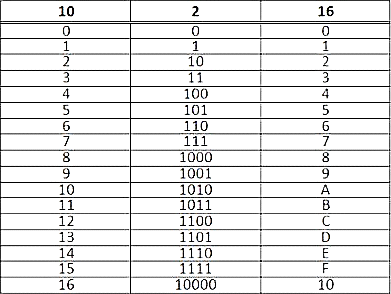 Для визначення значення числа, наприклад, числа 100 для різних  систем числення може становити: 4, 100, 256, тому в кінці числа ля  його визначеності додають відповідну цифру або латинську букву, що  позначають систему числення. Так для двійкових чисел дописують  букву b, для шістнадцятирічних - h, для десяткових - d. Число без до-  даткового позначення вважається десятковим. Тоді 1002 = 100b = 410;  10010 = 100d = 100; 10016 = 100h = 25610. Мікропроцесори

Мікропроцесор виконується у вигляді інтегральної мікросхеми.  Його характеристики описуються великою кількістю параметрів, та-  ких як швидкодія, завадостійкість, рівні сигналів, споживана потуж-  ність, надійність, розрядність, тип корпусу і ін. За кількістю ВІС в мі-  кропроцесорному комплекті розрізняють однокристальні, багаток-  ристальні і багатокристальні секційні МП.
Однокристальний мікропроцесор - це процесор, апаратурні за-  соби якого розміщені на одному кристалі.
На	рис.	2	зображено	зовнішні	види	першого	у	світі	8-  розрядного однокристального мікропроцесора Іntel 8008 (фірма Іntel,
1972р.) і першого в СРСР КР580ВК80А (1984р).
Однокристальний МП має фіксовані розрядність, набір команд і  конструктивно виконується у вигляді однієї інтегральної мікросхеми.
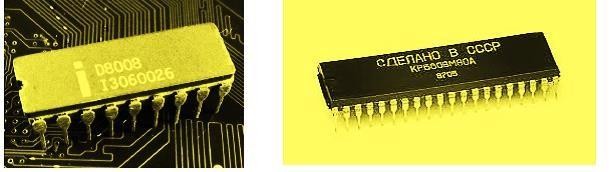 Рис. 2. Зовнішній вид 8-розрядного однокристального  мікропроцесора Іntel 8008 і КР580ВМ80А

Всі виконувані ним операції визначаються набором команд МП.
Схемотехнічною особливістю однокристального МП є наявність
внутрішньої шини даних, що з'єднує всі внутрішні блоки МП.
Для однокристальних МП характерні послідовна організація об-  числювального процесу, послідовний обмін інформацією по загальній  інформаційній шині. Велика частина МП, що виробляються у світі,
відноситься до класу однокристальних. Як приклад таких вітчизня-  них МП можна назвати мікросхеми: КР580ВМ80А, КР1821ВМ85,  КР1810ВМ86 і ін.
Багатокристальні мікропроцесори отримують шляхом розді-  лення логічної структури процесора на функціонально закінченні ча-  стини і їх реалізації у вигляді окремих ІС. Функціональна закінче-  ність ІС багатокристального мікропроцесора означає, що його части-  ни виконують заздалегідь визначені функції і можуть працювати ав-  тономно. У багатокристальних МП використовується сукупність МС,  що утворюють мікропроцесорний комплект.
Багатокристальні секційні мікропроцесори складаються з набо-  ру мікропроцесорних секцій. Мікропроцесорна секція - мікропроцесо-  рна інтегральна мікросхема, що реалізує частину мікропроцесора і  володіє засобами простого функціонального об'єднання з однотипни-  ми або іншими мікропроцесорними секціями для побудови закінче-  них мікропроцесорів, МПУ або мікроЕОМ.
Керування секційними мікропроцесорами здійснюється мікроп-  рограмним способом. При цьому команди реалізуються як послідов-  ність мікрокоманд, записаних в спеціальному ПЗП. Вміст такого при-  строю, що запам'ятовує можна змінювати за бажанням розробника.  Багатокристальні секційні мікропроцесори мають розрядність від 2-4  до 8-16 біт і дозволяє створювати високопродуктивні процесори мік-  ропроцесорних систем. До секційним МП відносяться МС серій  К583, К584, К589, КР1802, КМ1804 і ін.
По виду оброблюваних вхідних сигналів розрізняють цифрові і
аналогові мікропроцесори. При цьому слід пам'ятати, що в обох видах  мікропроцесорів обробка інформації - цифрова. В аналогових МП  спеціально для обробки аналогових сигналів вбудовані аналого-  цифрові і цифро-аналогові перетворювачі. У системах з аналоговими  МП вхідні аналогові сигнали передаються в МП через АЦП, оброб-  ляються в цифровій формі і після перетворення в аналогову форму в  ЦАП надходять на вихід.
За розрядності розрізняють мікропроцесори з фіксованою і з ро-  зрядністю слова, що можна змінювати (модульні МП). При фіксованій  розрядності найбільш поширені МП з довжиною слова 8 і 16 біт. При  модульному принципі можлива побудова 8-, 16-, 24-, 32-, 64- розряд-
них МП із секцій розрядністю 2, 4 або 8.
За способом керування МП поділяються на мікропрограмні та з
жорстким керуванням. Мікропрограмне керування характерно для
ДЯКУЮ ЗА УВАГУ!
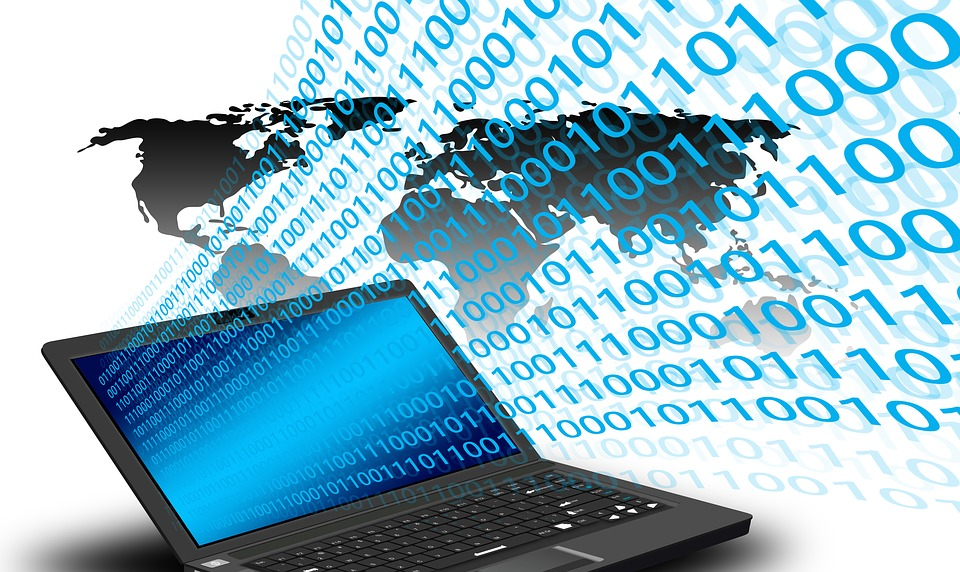